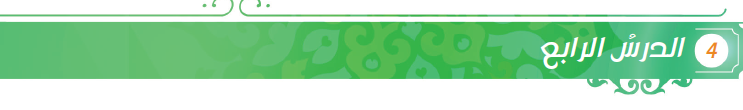 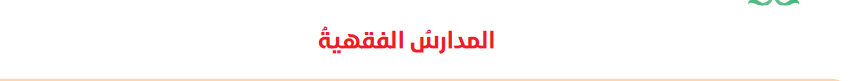 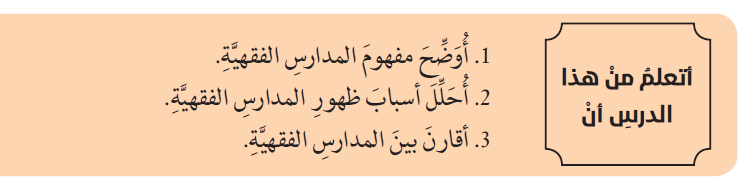 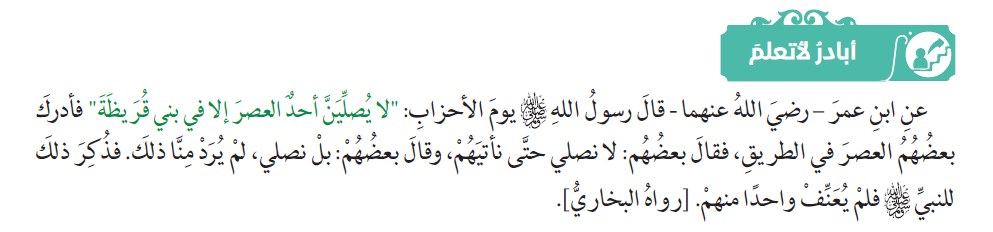 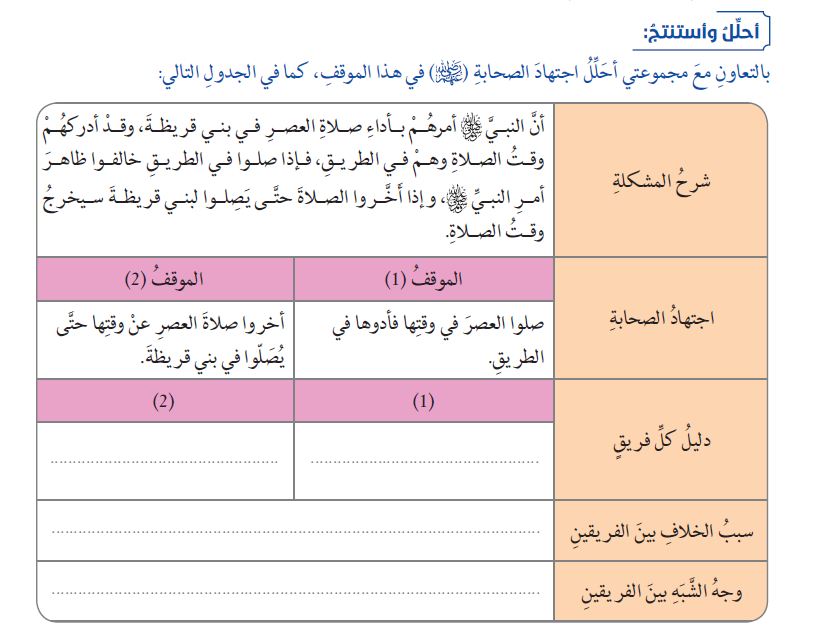 أن الصلاة لها وقت محدد 
ومقصد الرسول هو الإسراع
أخذوا بظاهر أمر النبي 
تعارض الأدلة في الظاهر
كلاهما اجتهد في الوصول للرأي الصواب
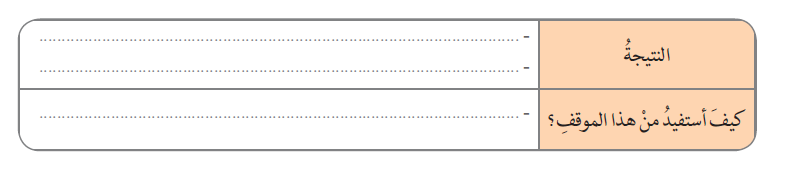 أن العلماء قد يختلفوا في فهم  أمر النبي  بسبب اختلاف تفكيرهم.
لا يعنف على العلماء إذا اجتهدوا 
في مسألة ، واختلفت آراءهم فيها.
.......................
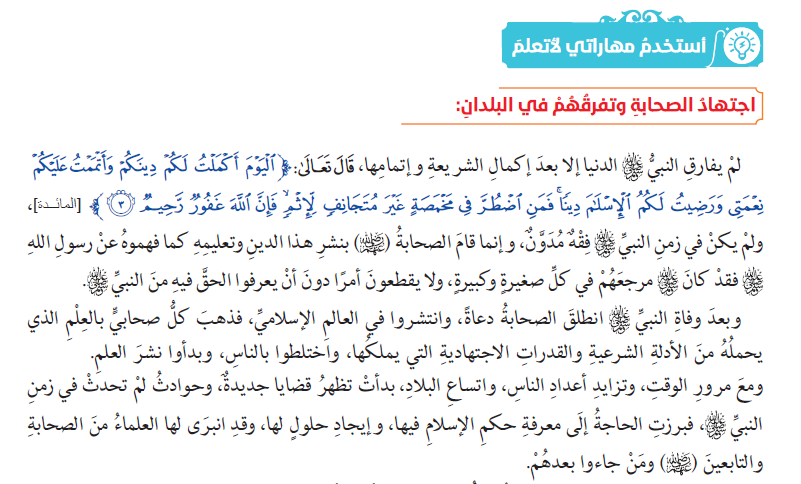 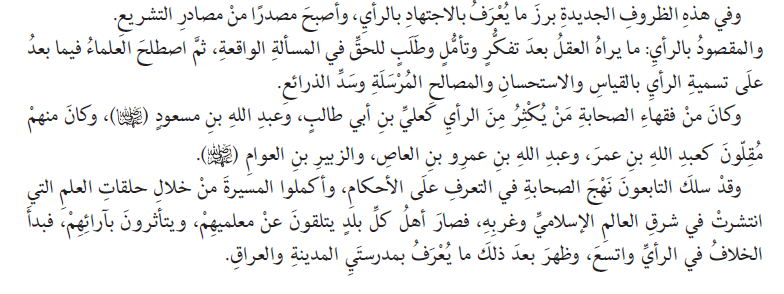 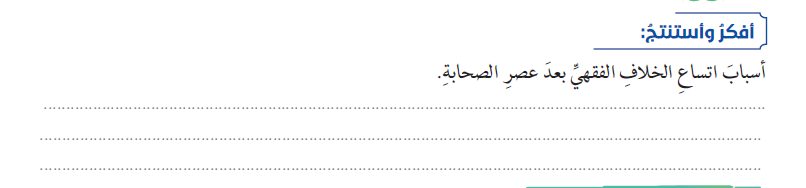 الإكثار من الاعتماد على الرأي.
كثرة الفتن التي وقعت على المسلمين.
تفرق السنة في البلدان بسبب تفرق الصحابة فيها قبل تدوين السنة.
اختلاف عادات أهل البلدان مما أدى لاختلاف الفقهاء.
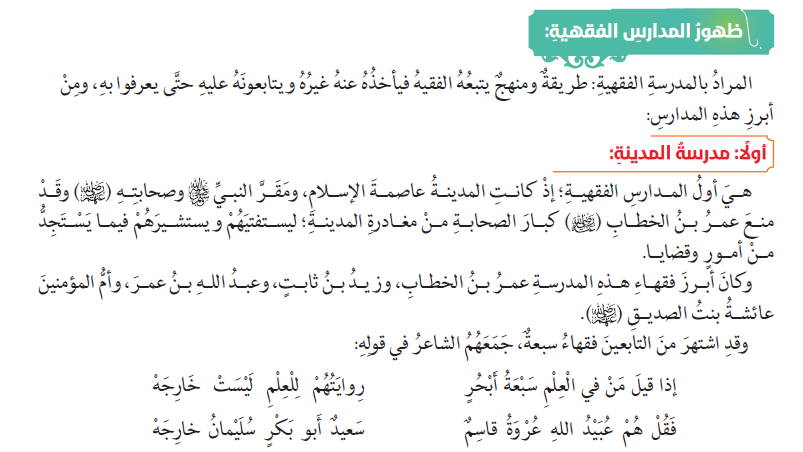 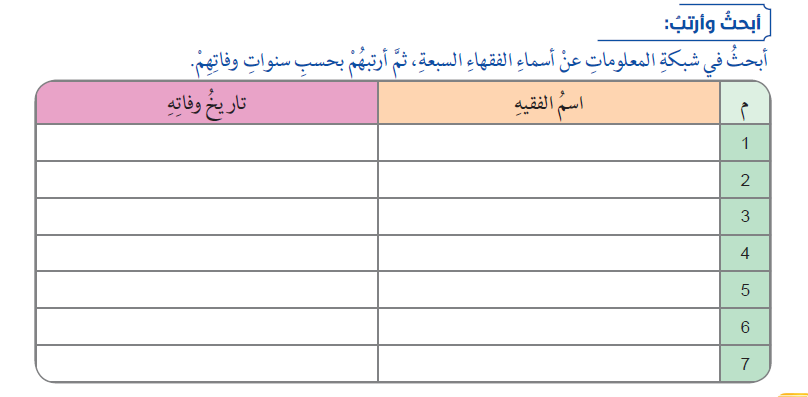 سعيد بن المسيب
93
94
عروة بن الزبير
القاسم بن محمد
108
خارجة بن زيد بن ثابت
100
أبو بكر بن عبد الرحمن
94
سليمان بن يسار
107
عبيد الله بن عبد الله
98
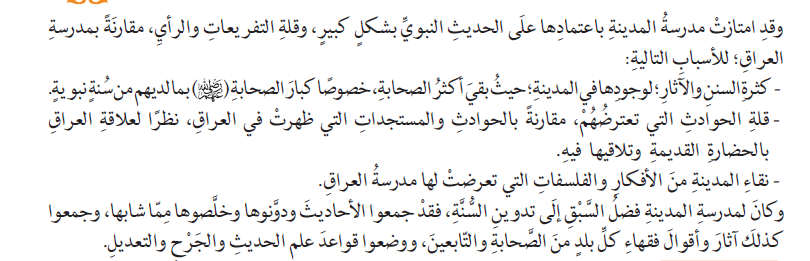 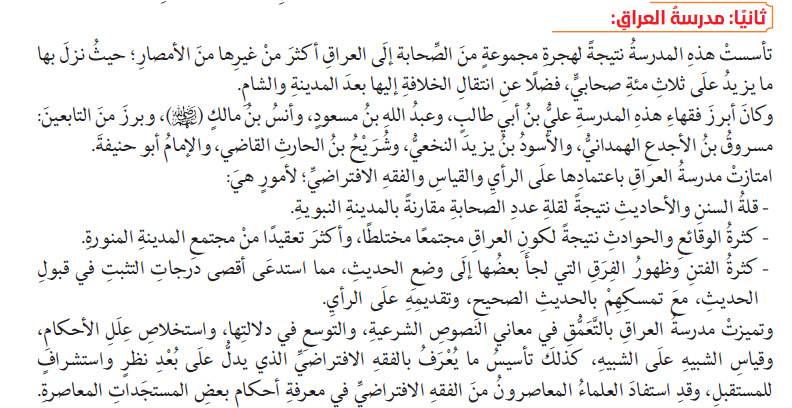 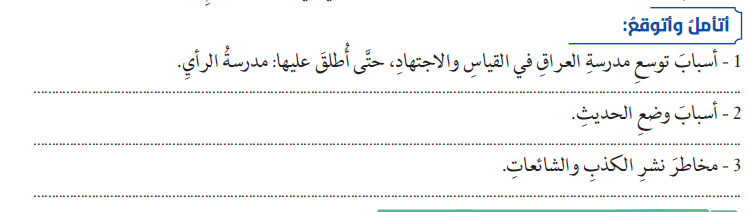 قلة السنن والأحاديث مع كثرة الحوادث والفتن وظهور الفرق الضالة فكان لا بد من الرد عليهم .
الانتصار للمذهب ، الطوائف الضالة ، إفساد الدين
فساد الدين ، عقوبة من الله تعالى ، تفكك المجتمع
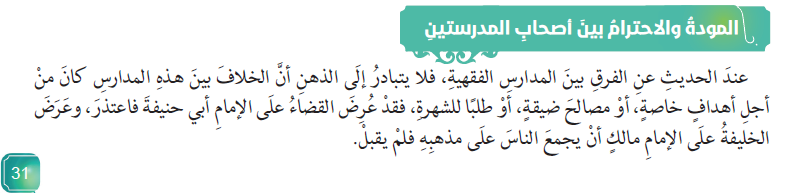 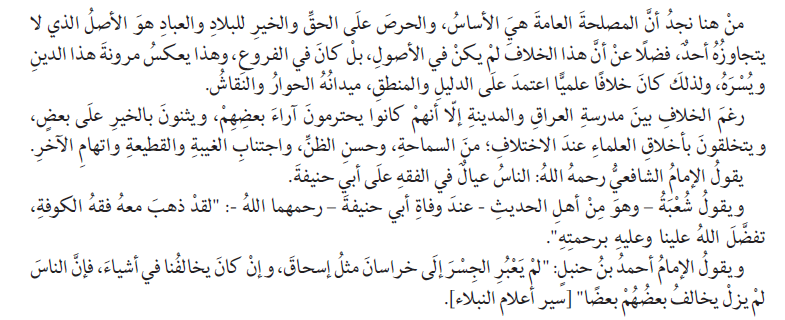 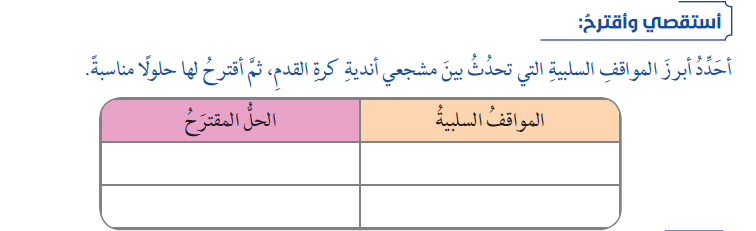 الشتم ، التعصب
هتاف جميل
تشجيع بطريقة حضارية
السخرية والاستهزاء
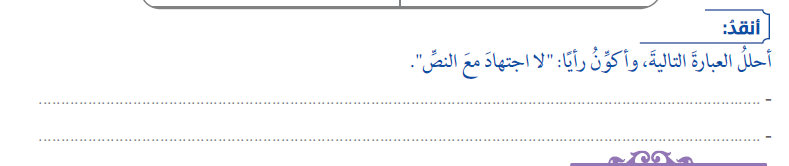 إذا وجد نص قطعي ويدل على الحكم بشكل قطعي فلا مجال للاجتهاد هنا .
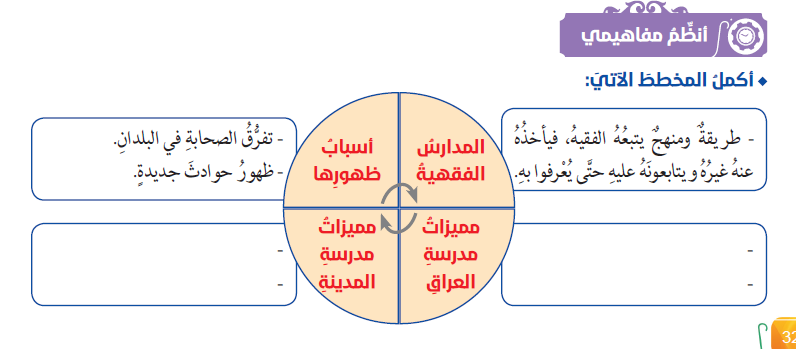 اعتمادها على الرأي والقياس .
اعتمادها على الحديث النبوي بشكل كبير
الفقه الافتراضي
قلة التفريعات .
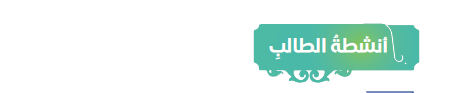 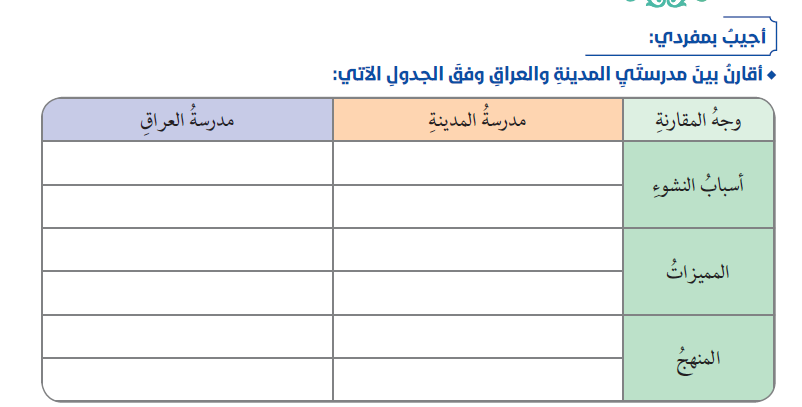 الاجتهاد في كل ما يستجد من
 أحداث في حياة المسلمين
كثرة الحوادث والوقائع ووجود الفتن 
وظهور الفرق مع قلة السنن والأحاديث.
اعتمادها على الرأي والقياس .
اعتمادها على الحديث النبوي بشكل كبير
قلة التفريعات .
الفقه الافتراضي
الإكثار من الرأي والقياس.
الاعتماد على النصوص
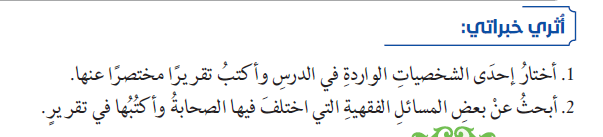 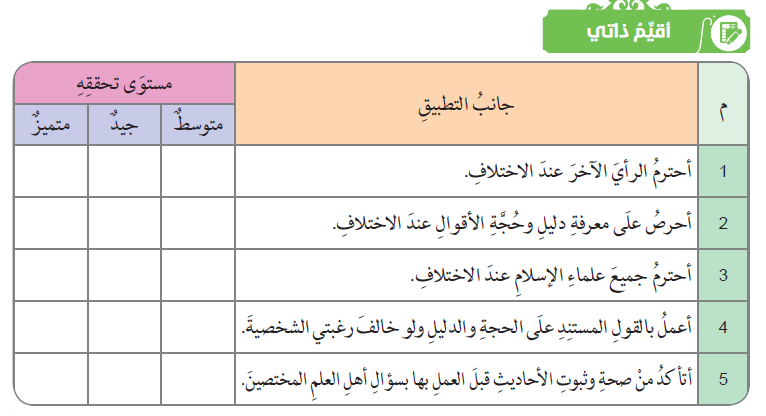